E-Optometry Pilot
Objective 
To emulate Welsh Patient Referral Service for Ophthalmology practices in Cardiff and Vale
Optometric practices to connect “safely and securely” to the UHB

 Background
The national NWIS led pilot to connect optometry has been trialled, but currently unable to offer ultimate solution.
C&V UHB have further developed this pilot
Progress
Pilot with 2 practices, one large multinational, one independent. Learning to be shared with national EPR project.
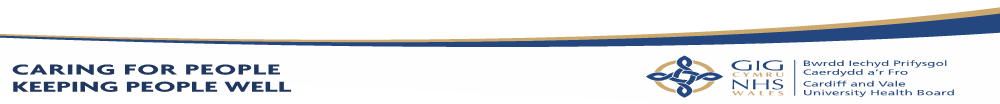 [Speaker Notes: C&V UHB already use 2 electronic health records so were well placed to pilot this – which is part of our HIW AMD action plan, as well as part of the national EPR project.
The National NWIS led pilot to connect optometry has been trialled, but not thought to offer the optimum final solution, therefore C&V UHB have developed this pilot- learning is being shared with the national EPR project. 
Referral made by optometrist The e-Eye-Referral interfaces “seamlessly” into the Welsh Patient Referral Service (WPRS)
The Consultant Ophthalmologist undertakes a “Virtual Clinic” on WPRS
The referral is either returned to the Optometrist Practice with detailed dialogue explaining why and the start of “shared care” or accepted the e-referral onto the appropriate Opthamology waiting list.
The Optometrist Practice is able to view the progress of their patient through the clinical pathway, dependant on the eye pathology accessing either Open Eye’s or Medisoft.
The Optometrist Practice is also able to access their patients history on either Open Eye’s or Medisoft.]
Pathway Redesign
Glaucoma

Balance capacity to demand through use of ODTC (Ophthalmology Diagnostic and Treatment Centres)

Manage follow ups  in line with Welsh Ophthalmic Planned Care Board

Cataract

Introduction of Nurse Led service.

Trial of Consultant led one stop clinics
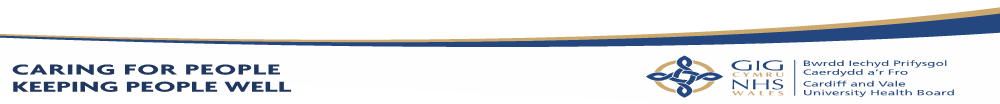 [Speaker Notes: This innovative new shared care service was widely reported in the industry press and has proven to be hugely popular and successful with patients and professionals alike, significantly reducing the burden on the hospital eye service and providing a high quality, safe and convenient service close to home for many glaucoma sufferers and glaucoma suspects.
ODCT service meeting milestones agreed which has increased follow up capacity. Full capacity should be met by April 2018. 
Development of a follow up cube within our Business Intelligent System has allowed us to view patients target dates.  Historical data quality requires further validation but once completed we will have a data set of all patients in the follow up cycle with allocated target dates. Introduction of nurse led outpatient clinics has almost reached full capacity (40 slots per/week) training is still under way for nurses to become independent. Plans in place for consultant 1 stop clinics which will include; Outpatient appointment, Biometries, nurse pre assessment and Theatre date confirmation all in same appointment. Average outpatient wait is currently at 26 weeks for cataract and will see further improvement.]
Pathway Redesign
AMD

Nurse Led Treatment clinics

Implementation of Discharge policy

Oculoplastics

Nurse Specialist led service 

Demand Management
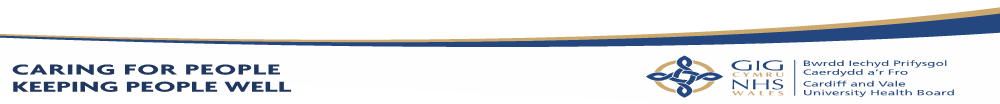 [Speaker Notes: Pathway re-design including discharge policy in practice. Nurse training commenced to review OCT (freeing consultant time). Plans in place for service to be re located into community in the coming years.
The Treat and Extend Regime is the agreed pathway for all Cardiff and Vale UHB Patients who have been diagnosed with AMD. The "Treat and Extend" dosing regimen is a tailored maintenance regimen intended to achieve optimal visual results. It consists of three initial monthly injections, or ‘loading doses’, but, once stable visual acuity, an absence of macular haemorrhage, and a dry OCT have been achieved, patients continue to receive regular maintenance injections at increasing intervals i.e. 6 weeks, 8 week, 10 weeks.   If, however, there is evidence of renewed disease activity, the interval for the next scheduled injection and examination is remain the same or be shortened; before two-week extension intervals can be achieved again. The Health Board’s strategic aim is to keep improving our patients’ experience by delivering the care they need, where it is necessary, and in the best way. This means keeping people as well as possible and out of hospital and meeting patients’ needs in our care. 
The aim of this policy is to provide clarity and enable consistency across the AMD service regarding the matter of the acceptance and discharge of Outpatients from the AMD Service. This policy applies to all AMD service users that are referred into the care of the C&V UHB. 
Discharge from this diagnostic and treatment service is an integral part of client care and aims to facilitate the seamless provision of care at the appropriate level required to meet individual needs.
Criteria for discontinuation of treatment 
When there is a low risk of worsening or reactivation of ‘wet’ AMD (e.g. very poor central vision and a large non-progressive, macular scar).
if best corrected visual acuity in the treated eye drops below 15 letters (1.40) on three consecutive visits despite optimal treatment
when there is a reduction of best corrected visual acuity by 30 letters or more compared either to baseline or best recorded level since baseline
if there is no evidence of other ocular pathology requiring investigation or treatment 
Patients will be monitored in the Virtual Monitoring Clinic upon successful completion of the Treat and Extend treatment plan i.e. condition remains stable after 2nd 12week injection 
Criteria for full discharge
Virtual Monitoring Clinic Patients will be considered for discharge if their condition remains stable upon 1 year of Virtual Monitoring Clinic Appointments
if there is no evidence of other ocular pathology requiring investigation or treatment 
Patients are given the opportunity and support to discuss treatment and can withdraw from the service if they choose
Nurse Specialist led service has commenced increasing see and treat capacity / post-op follow ups. Patients suitable for see and treat clinics now have waiting time below 16 weeks. Exploring options of reducing new outpatient demand through optometrist vetting of new referrals into Medical Records.
Training clinics to be provided for Optoms so that after referral from GP for defined procedures the patient can be treated and followed up within the Optometric practice reducing demand on secondary care and again providing prudent healthcare closer to the patients home.]